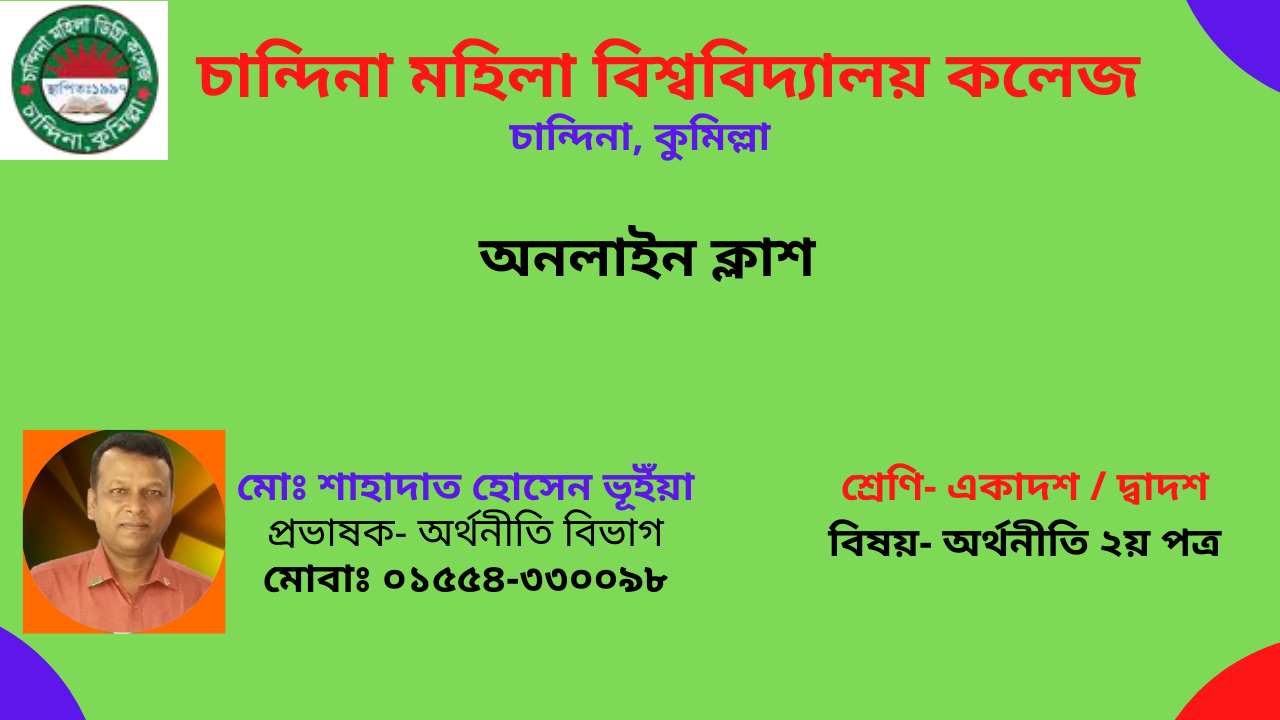 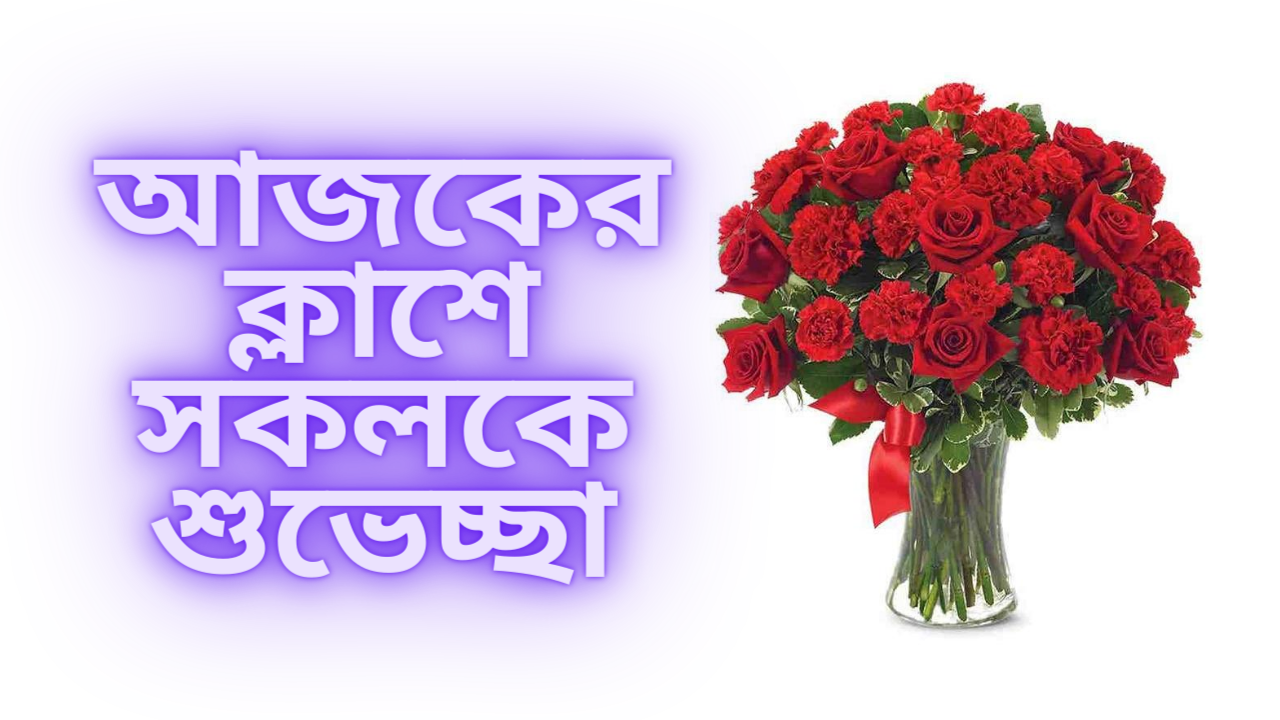 পরিচিতি
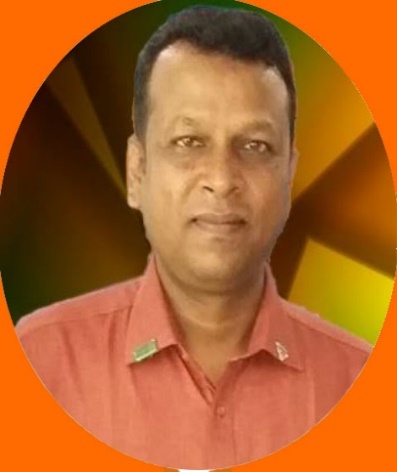 শ্রেণি: একাদশ-দ্বাদশ
বিষয়: অর্থনীতি  ২য় পত্র
অধ্যায়: ৬ষ্ঠ 
সময়: ৪৫ মি:। 
লেকচার -০৪
মোঃশাহাদাত হোসেন ভূঁইয়া
 প্রভাষক-অর্থনীতি 
মোবাইল: ০১৫৫৪-৩৩০০৯৮ 
Email: shahadat3971@gmail.com
চান্দিনা মহিলা ডিগ্রি কলেজ
চান্দিনা , কুমিল্লা
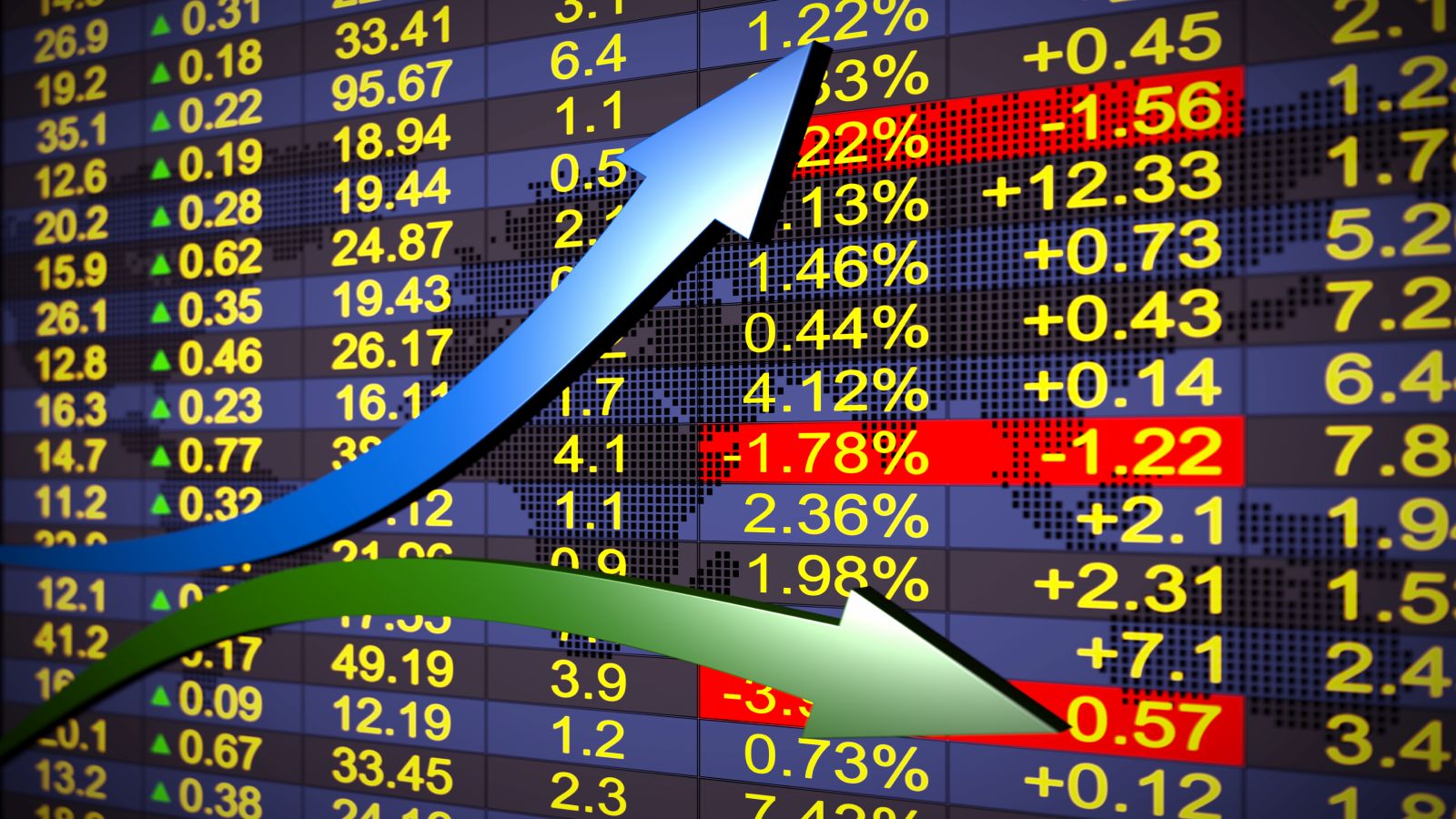 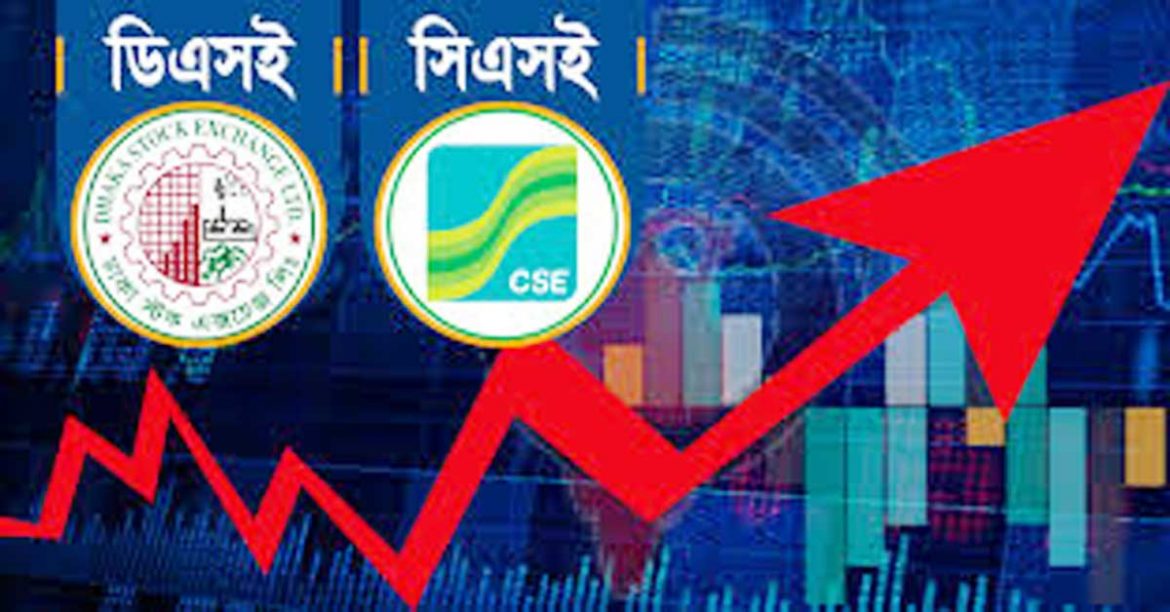 এই ছবিগুলো কিসের
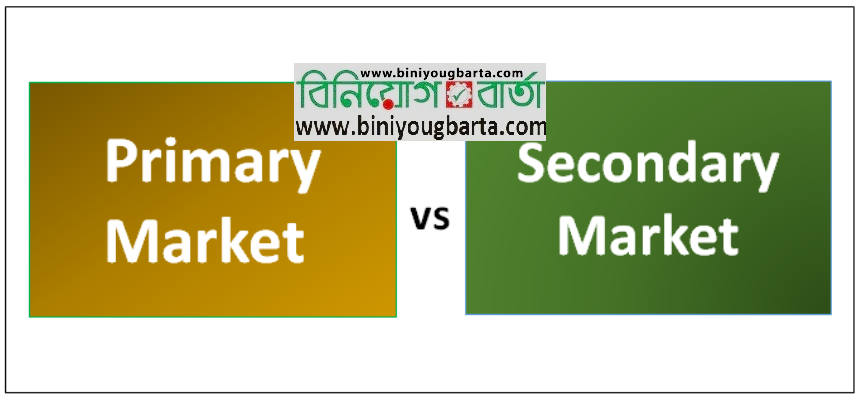 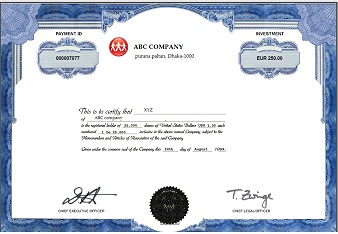 শিখন ফল
এ পাঠ শেষে শিক্ষার্থীরা-
১। শেয়ারের প্রকারভেদ চিহ্নিত করতে পারবে।
২। বন্ড এর ধারণা ব্যাখ্যা করতে পারবে।
৩। বন্ড ও শেয়ারের মধ্যে পার্থক্য চিহ্নিত করতে পারবে।
শেয়ার(Share):
মূলধনের ক্ষুদ্র ক্ষুদ্র একককে শেয়ার বলে। যৌথ মূলধনী প্রতিষ্ঠানের মোট শেয়ার মূলধনকে নির্দিষ্ট মূল্যের কতকগুলো ক্ষুদ্র ক্ষুদ্র এককে বিভক্ত করা হলে এর প্রত্যেকটিকে এক একটি শেয়ার বলে ।
শেয়ারের প্রকারভেদঃ
১। সাধারণ শেয়ার বা ইক্যুইটি শেয়ার
২। অগ্রগণ্য বা অগ্রাধিকার শেয়ার 
 সঞ্চয়ী অগ্রাধিকার শেয়ার
অসঞ্চয়ী অগ্রাধিকারযুক্ত শেয়ার
পরিশোধযোগ্য অগ্রাধিকার শেয়ার
অপরিশোধ্য অগ্রাধিকার শেয়ার
অংশভোগী/অংশগ্রহণমূলক অগ্রাধিকারযুক্ত শেয়ার
অ-অংশভোগী অগ্রাধিকারযুক্ত শেয়ার
শেয়ারের প্রকারভেদঃ
৩। বিলম্বিত শেয়ার / প্রবর্তকের শেয়ার
৪। বিশেষ বা অন্যান্য শেয়ার
অধিবৃত্তি বা বোনাস শেয়ার
অধিকার বা রাইট শেয়ার
অনির্ধারিত মূল্য বা অনাকাঙ্ক্ষিত মূল্যের শেয়ার
বন্ড(Bond / Debenture):
বন্ড হলো যৌথ মূলধনী প্রতিষ্ঠানের ঋণ গ্রহণের দলিল। 
অর্থাৎ বন্ড হলো সুদ বহনকারী প্রদেয় নোটের একটি বিকল্প ঐরূপ যৌথ মূলধনী কোম্পানীসমূহ এবং স্থানীয় কর্তৃপক্ষসমূহ যখন জনসাধারণের নিকট থেকে দীর্ঘ মেয়াদে পরিশোধ এবং সুদ বহনকারী ঋণ বহন করে এবং এই প্রতিটি অংশকে বন্ড নামে অভিহিত করা হয়।
বন্ডের বৈশিষ্ট্যঃ
বন্ডের বৈশিষ্ট্যগুলো হলো- 
১। বন্ড কোম্পানির ঋণ স্বীকারের দলিল। 
২। দীর্ঘমেয়াদি অর্থায়নে শেয়ারের মাধ্যমে প্রয়োজনীয় অর্থায়ন  না হলে বন্ডের মাধ্যমে ঋণ করে। 
৩। বন্ডের গায়ে লিখিত মূল্য থাকে ।
৪। বন্ড সুদ বহনকারী একটি দলিল। যেখানে সুদের হার উল্লেখ থাকে। 
৫। বন্ড সাধারনত জামানতযুক্ত।  
৬। প্রতিটি বন্ডের মূল্য একই হয়। 
৭। বন্ডের মালিক তার প্রয়োজনে বন্ড হস্তান্তর করতে পারে। 
৮। বন্ড হোল্ডার শেয়ার হোল্ডারদের মত ভোটাধিকার প্রয়োগ করতে পারে না।
বন্ড বাজারের সাথে জড়িত সংশ্লিষ্ট প্রতিষ্ঠানঃ
১। বাণিজ্যিক ব্যাংক
২। সঞ্চয় ও ঋণ সংস্থা
৩। আর্থিক কোম্পানি
৪। মিউচ্যুয়াল ফান্ড
৫। দালালি ফার্ম
৬। বিনিয়োগ ব্যাংকিং ফার্ম
৭। বিমা কোম্পানি
৮। পেনশন ফান্ড
৯। শেয়ার বাজার
১০। ইউরো বন্ড বাজার
বন্ড ইস্যুকারী কর্তৃপক্ষঃ
১। সরকার
২। মিউনিসিপ্যাল কর্তৃপক্ষ
৩। এজেন্সি কর্তৃপক্ষ
৪। কর্পোরেশন
৫। বাণিজ্যিক ব্যাংক
শেয়ার ও বন্ড এর পার্থক্যঃ
বাড়ির কাজ
১।”SHB” একটি বৃহত্তম কোম্পানি। কোম্পানিটির আয়তন আরো বৃদ্ধির জন্য বাজারে ‘X’ নামক একটি কাগজ ছাড়ল। যার Face value আছে এবং লাভ-লোকসানের সম্পর্ক রয়েছে। কিন্তু কোম্পানির প্রয়োজনীয় অর্থের সংস্থান না হওয়ায় বাজারে ‘Y’ নামক কাগজ ছাড়ল যা সুদের হারের সাথে সম্পর্কিত। কোম্পানি যদি সমস্ত অর্থ ‘X’ মাধ্যমে সংগ্রহ করা যেতো তাহলে কোম্পানি বেশি আর্থিক সুবিধা ভোগ করত। 

ক) কোম্পানিকে ‘Y’ এর তুলনায় ‘X’ কাগজ অধিক আর্থিক সুবিধা প্রদান করতে পারে – ব্যাখ্যা কর। 
খ) উদ্দীপকে বর্ণিত ‘X’ এবং ‘Y’ কাগজের মধ্যে পার্থক্য চিহ্নিত কর।
ধন্যবাদ